YoY Ad Investment Change by Platform
Scan or click to access more ad spend insights
More advertisers are planning in increase their spending in Connected TV than any other platform
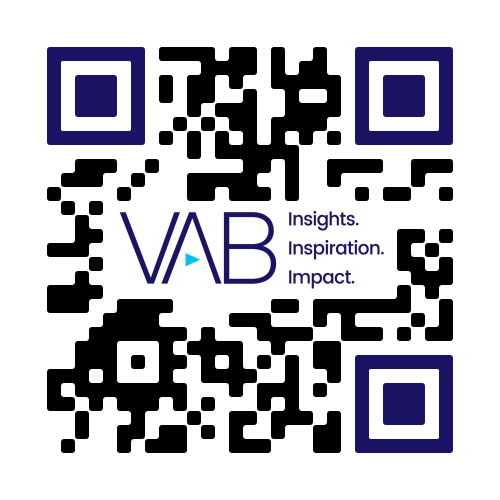 Ad Spending Change in 2024 vs 2023
(Sorted by Increase)
Click here to see more from Premion
Source: Premion, 2024 CTV/OTT Advertiser Survey.
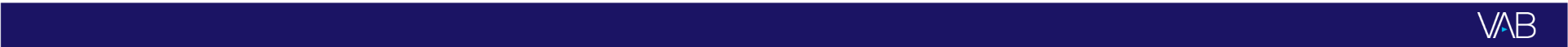 This information is exclusively provided to VAB members and qualified marketers.